Success Stories from Participants of SkolkovoJune 2013
Contents
"TheraMAB" announced the receipt of the second tranche of venture capital investment in the amount of 157 million rubles.

The company "Spektralazer" was certified according to Quality Management Standard ISO 9001-2011

Multiclet and Eurolink Systems Group began cooperation

"Forest Watch" found another fire in the Nizhny Novgorod region

Rospatent granted a patent to the Center for Oil and Gas Technologies

Flocktory raised $ 1.5 million in investments

Rock Flow Dynamics concluded an agreement with U.S. oil and gas corporation Occidental Petroleum (OXY).

Penxy released an application for the iPhone

Avtodoria launched a system in test mode in the Republic of Kazakhstan for catching speeding violations

"Asteros Business Contact. Telecom“ was the first to receive international recognition of quality by TM Forum in Russia 

AVIAREAL received a favorable decision on its Russian patent application for its augmented reality tracking system.
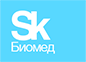 TheraMAB
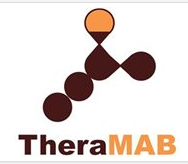 "TheraMAB" announced the receipt of the second tranche of venture capital investment in the amount of 157 million rubles.
 
The second round of financing was done by Bioprocess Capital Ventures
About the Company
TheraMAB plans to bring medicines based on original formulations of monoclonal antibodies (mAb) to the Russian and world markets. The TAB08 antibody, a "first-in-class" humanized mAb of the IgG4 class that connects costimulatory receptor CD28, is specific for human T lymphocytes. The CD28 receptor expresses itself on the surface of an overwhelming number of human CD4 + T-cells, where it effectively costimulates activation and an increase in the number of T-cells
Fundamental Advantages
The unique mechanism of action of the molecule compared to other mAb is its effect on the root cause of diseases by normalizing the balance of various functional cell types, rather than targeting the results of autoimmune diseases by blocking inflammatory factors.
Market
The market for medicines treating RA is increasing at a rate of 42% per year (3-year CAGR) and is about 10 billion rubles.
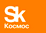 Multiclet
Multiclet and Eurolink Systems Group began cooperation
 
A cooperation agreement was signed between Multiclet and Eurolink Systems Group, one of the largest companies in the field of microelectronics and is working on orders from the European Space Agency. Eurolink Systems Group will soon begin testing MULTICLET processors in some of its products.
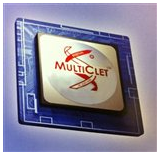 Essence of the Innovation
The development and entrance to the market of fault-tolerant, high-performance and energy-efficient processors with a radically new multicellular architecture for space and telecommunications applications.
Fundamental Advantages
Resiliency
Dynamic Reconfiguration
Defect resistant production
Natural immunity to viruses
Cryptographic
Anti-hacking features
Market
A new elemental base for high-reliability instrument-making for the space and telecommunications industry is being created
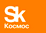 Spektralazer
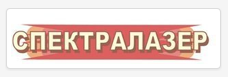 "Spektralazer" received a certificate for Quality Management

"Spektralazer" was certified according to Quality Management Standard ISO 9001-2011 in accordance with the federal system for certification of space technologies
Essence of the Innovation
The project aims at the development, implementation and entrance into the international market for an array of laser ignition systems and modules for different types of engines. The first stage is the segment of liquid rocket engines
Fundamental Advantages
Laser ignition modules increase the efficiency of rocket and car engines. They are lighter, don’t give off electromagnetic interference, provide sighting ignition, work at low temperatures and have increased resources

Unique laser diodes on photonic crystals
2 patent applications and protocols with the leading Russian KB Missile
Market, Application
Sales in 2018 - 116.9 million rubles
The market volume for laser ignition systems in 2020 - more than $ 1 billion
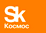 DiSiKon
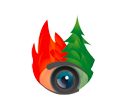 "Forest Watch" found another fire in the Nizhny Novgorod region

On June 10 in the Bor district, the forest monitoring system "Forest Watch" registered a forest fire on a ​​1.5 hectare area. This is the third fire discovered by the system this year.
Essence of the Innovation
The main purpose of the Forest Watch project is the monitoring of forests, steppes, crops, etc. One of the main elements of the system is a distributed network of sensors (cameras, thermal imaging, etc.) placed on tall buildings to carry out monitoring tasks.
Fundamental Advantages
The system operates using mobile operator infrastructure that already exists (towers, communication equipment and service teams). Since the system is easily scalable and expandable, it is suitable for the detection of forest fires in small areas as well as in large areas.
Innovative software uses servers hosted in the cloud and provides the necessary functionality for the monitoring and detection of forest fires.
Market
Distributed monitoring systems designed for the tasks of fire detection over large areas and forest fires.
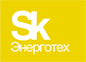 The Center for Oil and Gas Technologies
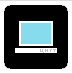 The Center for Oil and Gas Technologies has new intellectual property

Rospatent made a positive decision to grant a patent application: “Method of preparation of oil on fields with multi-stage separation" (author – A.A. Khamukhin, head of the project).
Essence of the Innovation
Web modeling online for monitoring and control of separation and utilization of associated petroleum gas (APG). Together with PNG, liquid petroleum is also flared on stacks. The project will reduce burning by providing information on the chemical composition of oil and gas in any part of the oil field and adjusting the process parameters. Information is obtained by intelligent processing of data coming from sensors in the oil fields and mathematical modeling of phase transformations of hydrocarbons.
Fundamental Advantages
Research, monitoring, peer evaluation and Application technology (know-how, patents on models and inventions, the rights to intellectual property)
Market
According to independent estimates, liquid oil in the flow of associated petroleum gas represents an average of 1.45% by weight of the produced hydrocarbons. In the Russian Federation as a whole this is 7.4 million tons per year. At $ 100 per barrel, this is about $ 5.5 billion a year. Globally, it is $ 47 billion a year.
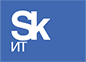 FreeAtLast
Flocktory raised $ 1.5 million in investments

Flocktory, the leading Russian platform for referral marketing, announced that it raised an investment of $ 1.5 million from the venture fund Digital Venture Partners
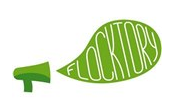 Essence of the Innovation
Flocktory is the leading Russian platform for referral marketing that allows online stores to interact directly with customers and increase their loyalty as well as sales through the use of social networks. The basic principle of Flocktory: after a purchase from an online store, the user shares offers with friends on social networks, and if one makes a purchase, both get bonuses.
Fundamental Advantages
Data on the distribution of information from more than 300,000 reports of purchases of more than 100 partners has been collected and analyzed.
In contrast to recommendation services, users are not offered related products, goods (services, information) are offered by influential users. The system of collecting statistics on actions, network structure and the dissemination of information allows to determine the point of impact and amount of influence to achieve the desired goals.
Market, перспективы
The market for Flocktory in Russian retail is estimated at approximately $50 million rubles per year by 2015.
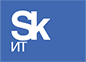 Rock Flow Dynamics
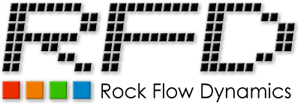 Rock Flow Dynamics concluded an agreement with U.S. oil and gas corporation Occidental Petroleum (OXY).

The U.S. oil and gas giant will be supplied with tNavigator, which will be used for creating models of fields in three divisions of OXY in the United States and the Middle East.
Essence of the Innovation
tNavigator ® is a parallel interactive package for the simulation of oil and gas fields on supercomputer systems based on the new generation of multi-core processors, multi-core graphics cards, networking systems and systems with fast RAM. Support for modeling all types of reservoirs, types and methods of oil extraction.
Fundamental Advantages
The unique software solution has no analogue. It allows you to work with field models in real-time mode with a fully interactive simulator.
Market
The main regions of production of hydrocarbons around the world:
• Russia - $ 150 million
• The World Market - more than $ 2 billion
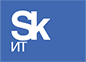 Colorpen Research
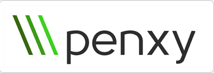 Penxy released an application for the iPhone
Essence of the Innovation
Penxy is a content platform with an application for mobile devices. The mobile application is used by speakers during presentations and allows one to switch slides on the projector, broadcast speech online and save it in the format of voice integrated on the slides.
Fundamental Advantages
Penxy minimizes the barrier to publishing a presentation (and other presentation content) synchronized with voice. Penxy allows you to organize a live broadcast performance at the site www.penxy.com. The presentation and its recording is accessible to the audience right from the browser. Using penxy during a performance makes management of the presentation convenient: the speaker switches slides and receives questions from the audience. This allows the presenter to not be distracted and always maintain eye contact and focus on communication with the audience.
Market
According to Ambient Insight, the size of the global market for digital content and its associated services totaled $ 32.1 billion in 2010. The projected annual growth is 9.2% per year and in 2015 the market will be $ 49.9 billion. Penxy is targeting the global market with a focus on advancing in the developed markets in the United States and the European Union.
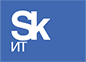 Avtodoria
Avtodoria launched a pilot program in Kazakhstan
 
Avtodoria launched a system for catching speeding violations in test mode in the Republic of Kazakhstan
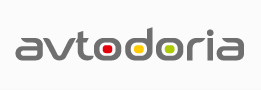 Essence of the Innovation
Avtodoria is a hardware and software system designed to measure the speed of vehicles by calculating the time in which they covered the distance between monitoring devices installed along the road.
It uses optical character recognition for license plates, GLONASS, and EDS
Fundamental Advantages
Observance of traffic rules on long stretches of road
Unseen by radar detectors
Legal significance of the data through the use of digital signature
Low cost of implementation
Accurate location and time
Continuous control along the entire route
Search for vehicles
A unique business proposition
Market
In Europe and America the market for vehicle control systems has existed since the second half of the 20th century and is growing every year.
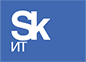 Asteros Labs
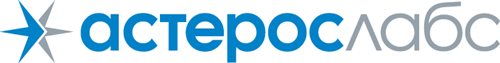 "Asteros Business Contact. Telecom“ was the first in 
Russia to receive international recognition of quality by 
TM Forum

Asteros Labs certified the solution of "Asteros Business Contact. Telecom“ for compliance with the standards of international telecommunications association TM Forum.
Essence of the Innovation
A universal interface for registering airline passengers, Asteros Contact Air, allows airports to conduct registration of passengers on flights of different airlines at any counter, implementing an approach using a common check-in at one window.
Fundamental Advantages
The development will unload the reception area at peak times.
It optimizes the process of training personnel who will no longer need to study systems of registration for airlines. It will instead be sufficient to know only one interface
Market, Perspectives
During an exhibition, airports from the United States, Switzerland, Finland, Latvia, Singapore, Oman and Turkey, as well as almost all of Russia's terminals, whose representatives visited the exhibition, showed interest in the product. As a result, pilot projects were planned for the introduction of "Asteros Contact Air" in three domestic airports.
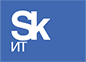 AviaReal
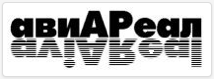 AVIAREAL received a favorable decision on its Russian patent 
application for its augmented reality tracking system.
Essence of the Innovation
Augmented reality projects, united by a common goal of improving aviation safety.

Areas of commercialization:
1) The sale of patents on some configurations of delivered products.
2) Sale of licenses for patents.
3) Sale of software products that are compatible and work on third-party hardware.
Fundamental Advantages
The projects address key categories of aviation personnel involved in the flight safety.
Market
The estimated cost for pilots is 50,000 USD. The estimated cost of solutions for airport personnel is 500,000 USD. The general upper bound for the volume of the market is about 20 billion USD. Consumers: airlines and private consumers.